FUNDAMENTOS DE LA BIOMECÁNICA
Unidad didáctica A: MOVIMIENTOS
ÍNDICE DE LA CLASE
Entender las diferencias entre las variables cinemáticas y cinéticas
Entender el concepto de aceleración
-------------------------------------------------------------------------
Taller de clase
	 Planos de movimiento
Entendiendo las diferencias entre las variables cinemáticas y cinéticas
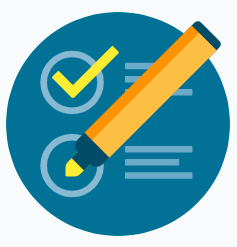 Variables cinemáticas y cinéticas
Cinemática
he motion of a body through different variables: 
La cinemática describe el movimiento de un cuerpo.

La cinemática responde a la pregunta de cómo se mueve un cuerpo.
Cinética

La cinética describe las fuerzas que actúan al rededor de un cuerpo para producer movimiento.

La cinética responde a la pregunta sobre por qué un cuerpo se mueve.
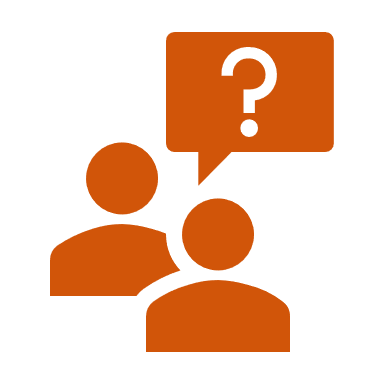 https://ocw.mit.edu/courses/physics/8-01sc-classical-mechanics-fall-2016/week-1-kinematics/week-1-introduction/
Las siguientes variables relacionadas con el movimiento de un cuerpo pertenecen al análisis cinemático o cinético?
Energía, aceleracióm, potencia, fuerza de reacción del suelo, velocidad, posición, trabajo, ángulo
[Speaker Notes: El docente debre mostrar el contenido del video de acuerdo con esto, los estudiantes deben clasificar las variables.
Tiempo= 5-10’.]
Entendiendo el concepto de aceleración
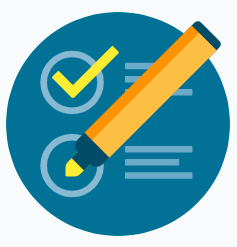 Aceleración y velocidad

La acerelación es la tasa de cambio de la velocidad. Eso significa que en caso de que la velocidad no cambie, la aceleración es igual a cero.
¿Estás seguro/a de haber entendido la relación entre la aceleración y la velocidad?
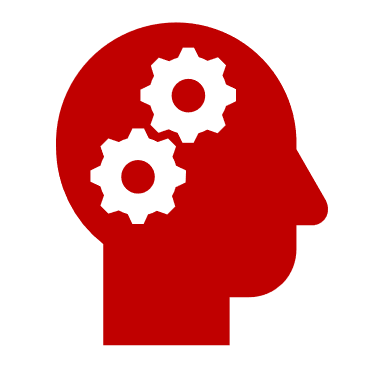 Entendiendo el concepto de aceleración
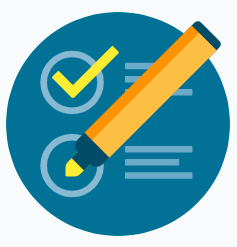 ACELERACIÓN Y VELOCIDAD:
Empareja las siguientes afirmaciones:
Actividad extraída de: https://es.khanacademy.org/science/physics/one-dimensional-motion/acceleration-tutorial/a/acceleration-article?modal=1
[Speaker Notes: Tiempo requerido: 10’]
Entendiendo el concepto de aceleración
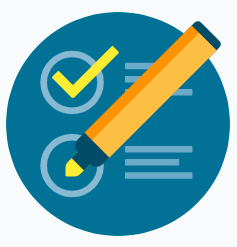 ACELERACIÓN Y VELOCIDAD:
Empareja las siguientes afirmaciones:
Actividad extraída de: https://es.khanacademy.org/science/physics/one-dimensional-motion/acceleration-tutorial/a/acceleration-article?modal=1
[Speaker Notes: Respuestas correctas
Explicación del docente (si es necesario): Un conductor que acelera al máximo significa una aceleración alta porque la velocidad cambia rápidamente. Un coche con una velocidad casi estable / constante significa que la velocidad no cambia, por lo que la aceleración es baja. La aceleración es cero si la velocidad es constante.
Un coche en una zona escolar / peatonal o después de un semáforo en rojo, la velocidad es baja (en el segundo caso, el coche está detenido, por lo que no tiene tiempo suficiente para alcanzar la velocidad alta).
Tiempo requerido: 10´.]
ÍNDICE DE LA CLASE
Entendiendo el concepto de aceleración
-------------------------------------------------------------------------
Taller de la clase
	Planos de movimiento
TALLER
Planos de movimiento
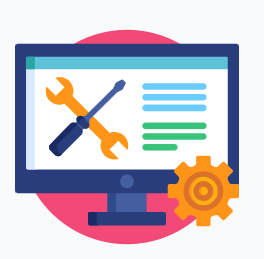 Objetivo: 
Determinar los planos de movimiento y los ejes de los tres movimientos propuestos.

Instrucciones:
Formar grupos de trabajo.
Uno de los estudiantes hace el rol de modelo anatómico.
Primer movimiento: desde la posición 1, realizar rotación interna-externa de hombro sin separar el codo del tronco.
Segundo movimiento: desde la posición 1, realizar pronación y supinación de antebrazo.
Tercer movimiento: desde la posición 2, realizar rotaciones internas- externas de hombre.
TALLER
Planos de movimiento
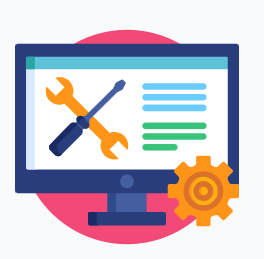 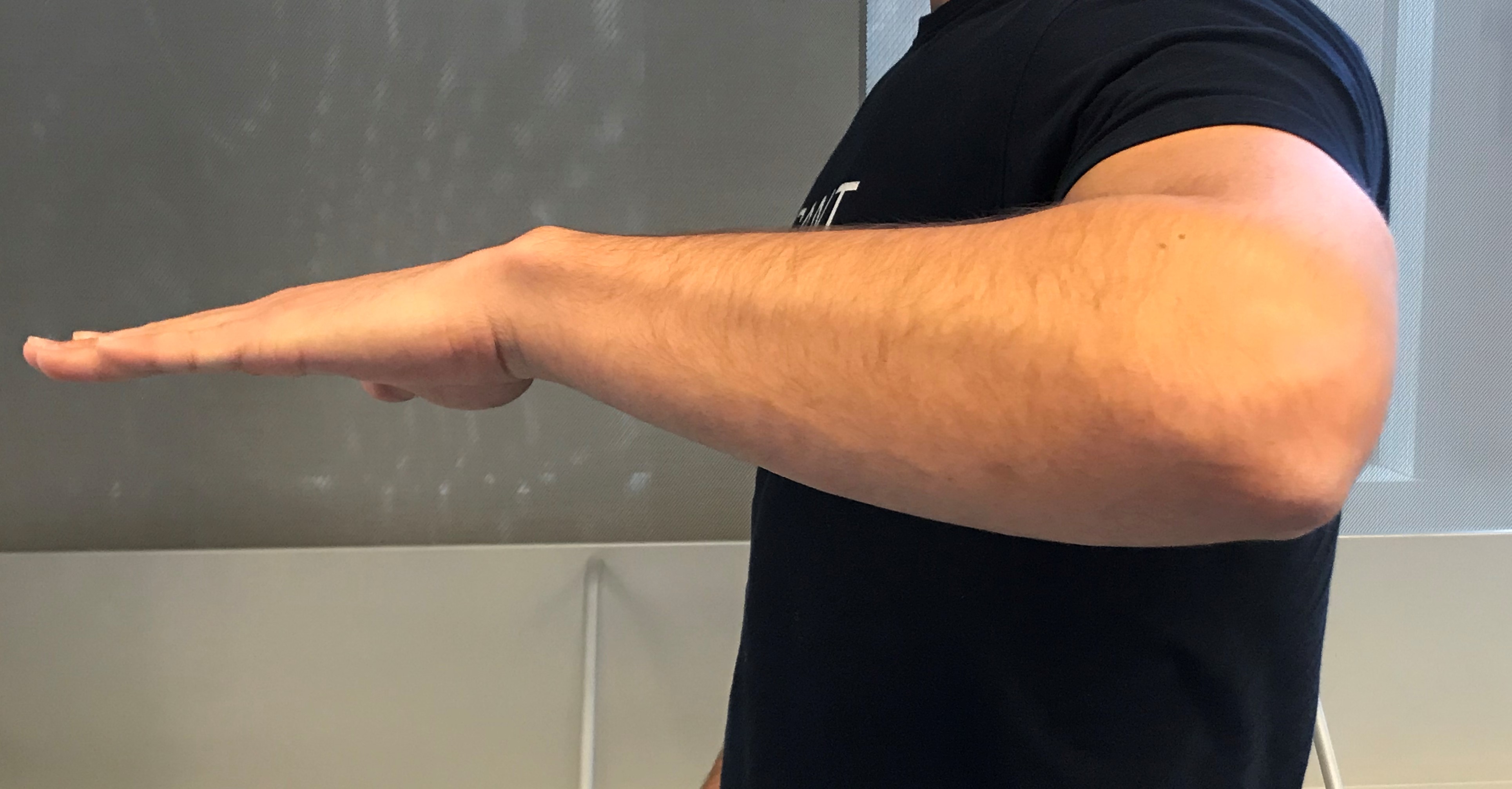 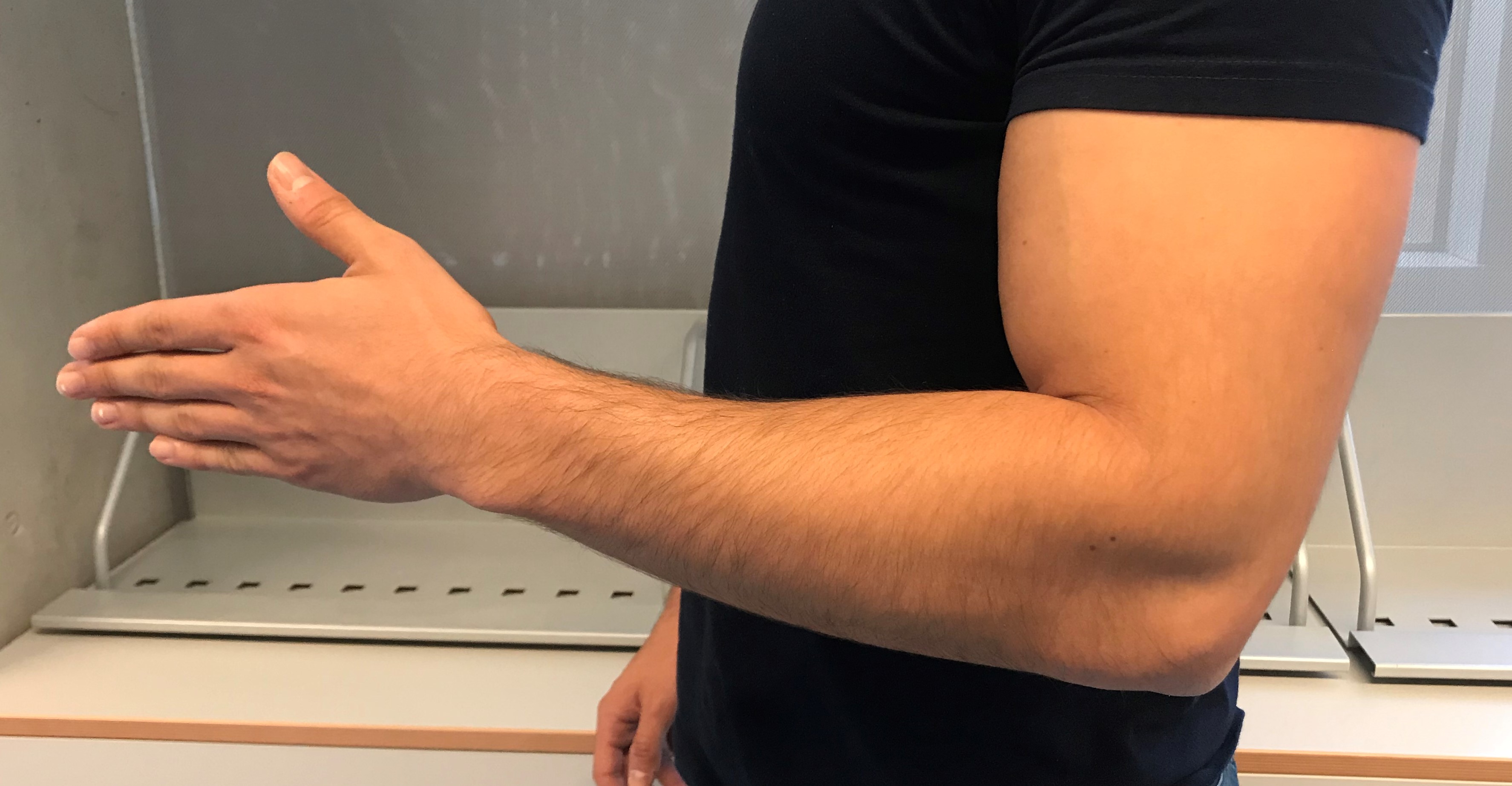 Posición 2
Posición 1
TALLER
Planos de movimiento
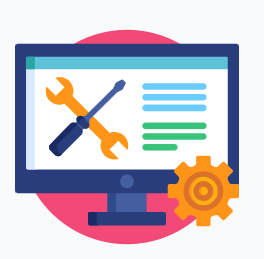 Solución: 
Primer movimiento: 
	Plano: Horizontal
	Eje: Lateral y Anteroposterior
Segundo movimiento:
	Plano: Frontal
	Eje: Lateral y Vertical
Tercer movimiento:
	Plano: Sagital
	Eje: Vertical y Anteroposterior
[Speaker Notes: Verifique las respuestas con los estudiantes]
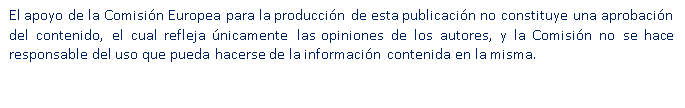